DEPARTMENT OR CENTER NAME PRESENTS
EVENT NAME HERE
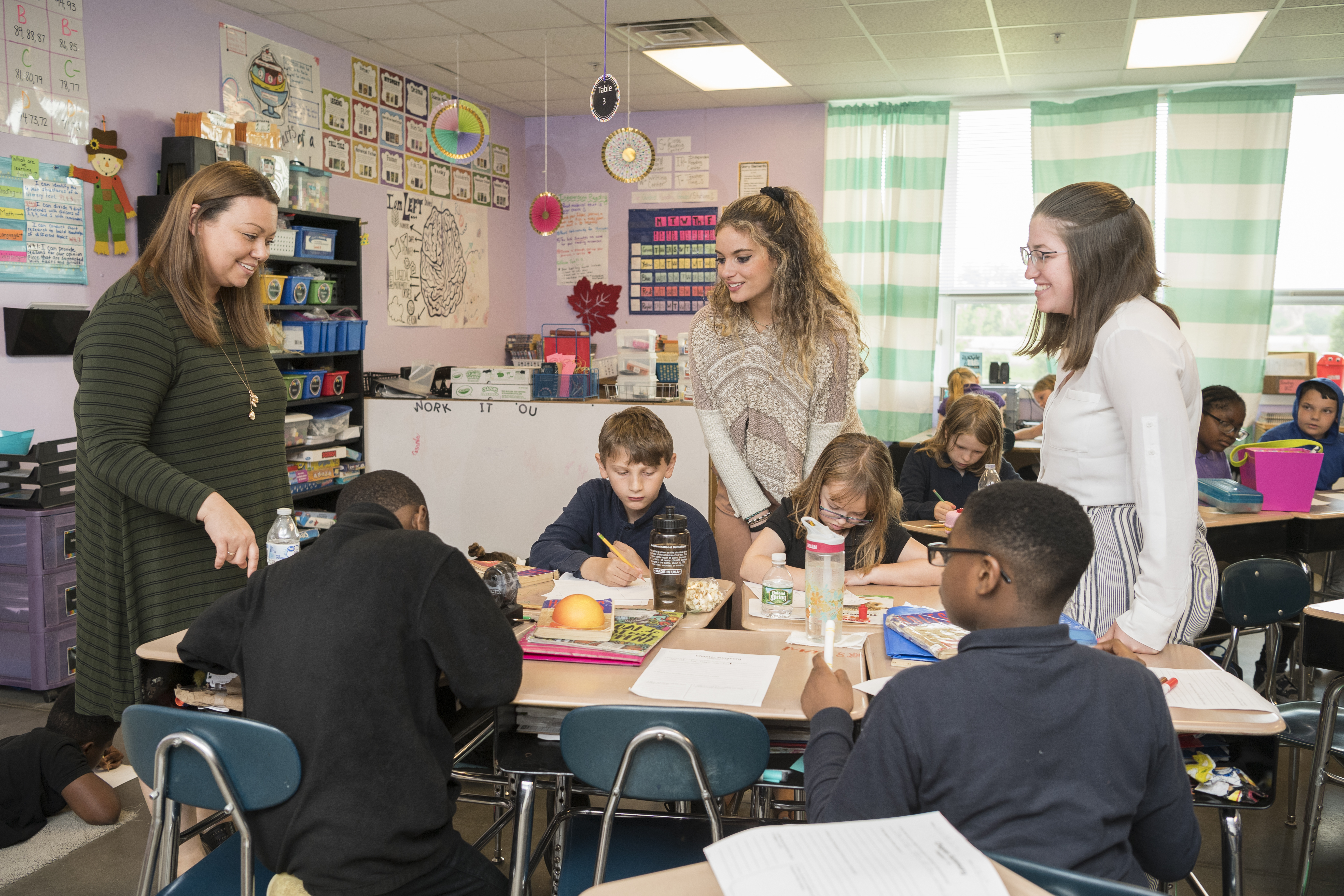 JULY 1, 2019
9:00AM – 12:00PM
WILLARD HALL

RSVP by August 30
to name@udel.edu
Lorem ipsum dolor sit amet, consectetur adipiscing elit, sed do eiusmod tempor incididunt ut labore et dolore magna aliqua. Ut enim ad minim veniam, quis nostrud exercitation ullamco laboris nisi ut aliquip ex ea commodo consequat. Duis aute irure dolor in reprehenderit in voluptate velit esse cillum dolore eu fugiat nulla pariatur excepteur sint occaecat. Lorem ipsum dolor sit amet, consectetur adipiscing elit, sed do eiusmod duis aute dolor in ex enim ad tempor.
Register: cehd.udel.edu/event
INFORMATION FLYER
Headline 
Lorem ipsum dolor sit amet, consectetur adipiscing elit, sed do eiusmod tempor incididunt ut labore et dolore magna aliqua. Ut enim ad minim veniam, quis nostrud exercitation ullamco laboris nisi ut aliquip ex ea commodo consequat. 
Duis aute irure dolor in reprehenderit in voluptate velit esse cillum dolore eu fugiat nulla pariatur excepteur sint occaecat. Lorem ipsum dolor sit amet, consectetur adipiscing elit, sed do eiusmod duis aute dolor in ex enim ad tempor.
Sed ut perspiciatis unde omnis iste natus error sit voluptatem accusantium doloremque laudantium, totam rem aperiam, eaque ipsa quae ab illo inventore veritatis et quasi architecto beatae vitae dicta sunt explicabo. Nemo enim ipsam voluptatem quia voluptas sit aspernatur aut odit aut fugit, sed quia consequuntur magni dolores eos qui ratione voluptatem sequi nesciunt. Neque porro quisquam est, qui dolorem ipsum quia.
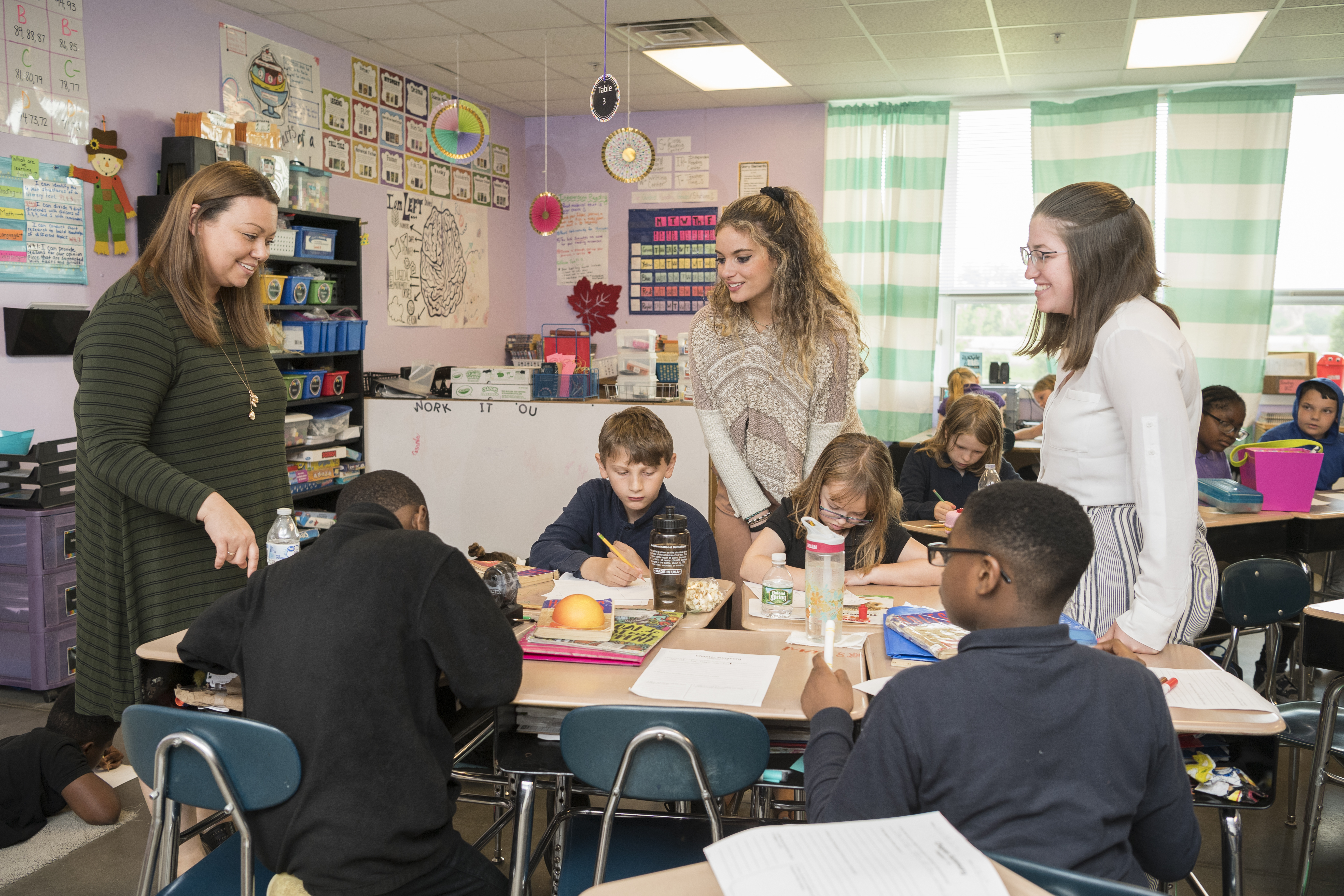 Headline 
Lorem ipsum dolor sit amet, consectetur adipiscing elit, sed do eiusmod tempor incididunt ut labore et dolore magna aliqua. Ut enim ad minim veniam, quis nostrud exercitation ullamco laboris nisi ut aliquip ex ea commodo consequat ullamco laboris nisi ut aliquip dolor amet enim ipsam voluptatem. 
Ut enim ad minima veniam, quis nostrum exercitationem ullam corporis suscipit laboriosam, nisi ut aliquid ex ea commodi consequatur autem itaque earum rerum. 
Quis autem vel eum iure reprehenderit qui in ea voluptate velit. Ut aut reiciendis sapiente recusandae non autem.
Lorem ipsum dolor sit amet, consectetur adipiscing elit, sed do eiusmod tempor incididunt ut labore et dolore magna.
Ut enim ad minim veniam, quis nostrud exercitation ullamco laboris nisi ut aliquip ex ea commodo consequat.
Headline 
Lorem ipsum dolor sit amet, consectetur adipiscing elit, sed do eiusmod tempor incididunt ut labore et dolore magna.
Ut enim ad minim veniam, quis nostrud exercitation ullamco laboris nisi ut aliquip ex ea commodo consequat. 
Duis aute irure dolor in reprehenderit in voluptate velit esse cillum dolore eu fugiat nulla pariatur excepteur sint occaecat.
If you are interested in learning more about xxxxxxxxxxxxxx, 
please call (302) 831-xxxx or email xxxxxxx@udel.edu.
DEPARTMENT OR CENTER NAME
presents
COLLOQUIUM SERIES
July 1, 2019  |  9:00 am – 12:00 pm
Willard Hall, 16 West Main Street, Newark, DE  19716
Lorem ipsum dolor sit amet, consectetur adipiscing elit, sed do eiusmod tempor incididunt ut labore et dolore magna aliqua. Ut enim ad minim veniam, ullamco laboris  quis nostrud exercitation ullamco laboris nisi ut aliquip ex ea commodo consequat.
July 1, 2019  |  9:00 am – 12:00 pm
Willard Hall, 16 West Main Street, Newark, DE  19716
Lorem ipsum dolor sit amet, consectetur adipiscing elit, sed do eiusmod tempor incididunt ut labore et dolore magna aliqua. Ut enim ad minim veniam, ullamco laboris  quis nostrud exercitation ullamco laboris nisi ut aliquip ex ea commodo consequat.
July 1, 2019  |  9:00 am – 12:00 pm
Willard Hall, 16 West Main Street, Newark, DE  19716
Lorem ipsum dolor sit amet, consectetur adipiscing elit, sed do eiusmod tempor incididunt ut labore et dolore magna aliqua. Ut enim ad minim veniam, ullamco laboris  quis nostrud exercitation ullamco laboris nisi ut aliquip ex ea commodo consequat.
Learn more: cehd.udel.edu/event